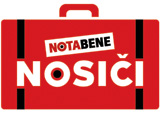 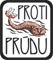 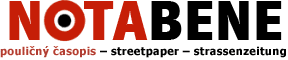 TYPOLÓGIA BEZDOMOVECTVA A PRÁCA V ĽUĎMI BEZ DOMOVA V RÁMCI OZ PROTI PRÚDU
Peter Kadlečík
OZ Proti prúdu, Karpatská 10, 811 05 Bratislava, 02/52625962, 0907 733 388
EURÓPSKY TYPOLÓGIA BEZDOMOVECTVA ETHOS
Bez strechy (vonku, v nocľahárni)
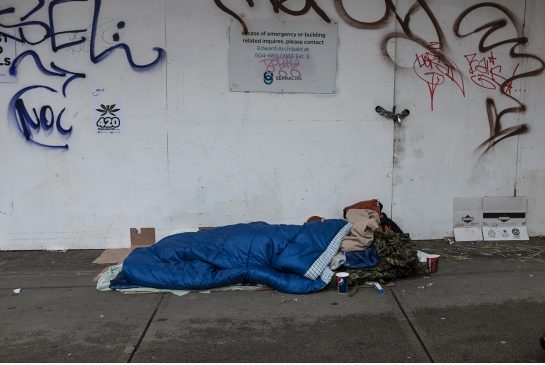 EURÓPSKY TYPOLÓGIA BEZDOMOVECTVA ETHOS
Bez bytu (útulky, krátkodobé bývanie v komerčných ubytovňach, pred opustením z väzenia, zdrav. zariadenia, detský domov...)
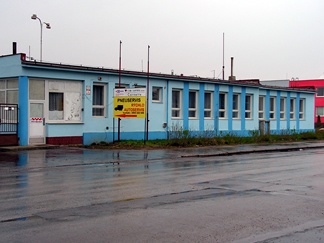 EURÓPSKY TYPOLÓGIA BEZDOMOVECTVA ETHOS
Neisté bývanie (prechodne u známych, ohrození vysťahovaním, osoby ohrozené domácim násilím)
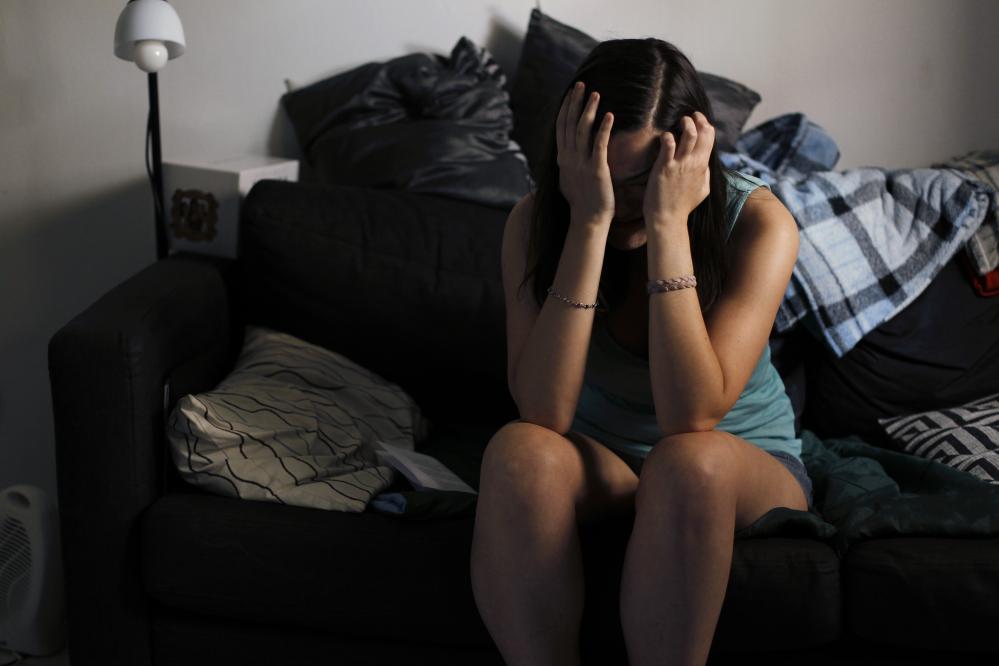 EURÓPSKY TYPOLÓGIA BEZDOMOVECTVA ETHOS
Nevyhovujúce bývanie (chatrče, mobilné karavány, obývanie neobývateľných bytov, preľudnené byty...)
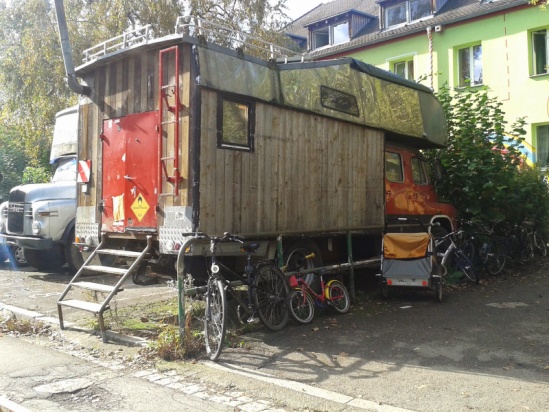 PROGRAMY OZ PROTI PRÚDU, KTORÉ MAJÚ TERÉNNY CHARAKTER
sociálna práca sa vykonáva ambulantnou a terénnou formou
PROGRAM NOTA BENE
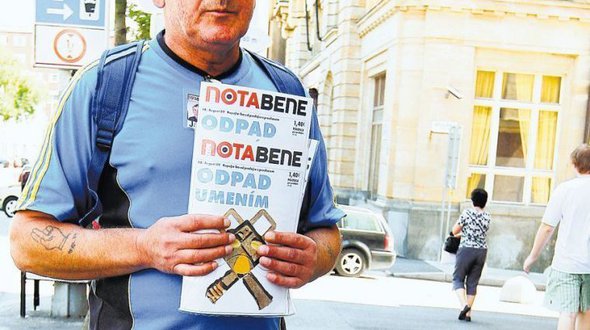 PROGRAMY OZ PROTI PRÚDU, KTORÉ MAJÚ TERÉNNY CHARAKTER
PROGRAM NOSIČI BATOŽÍN
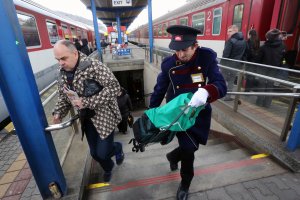 PROGRAMY OZ PROTI PRÚDU, KTORÉ MAJÚ TERÉNNY CHARAKTER
RIEŠIME PROBLÉMOVÉ SITUÁCIE, KTORÉ SÚ VEDÚ ALEBO DRŽIA NAŠICH KLIENTOV V BEZDOMOVECTVE
strata alebo problém udržať si bývanie
demotivácia legálne pracovať alebo dlhodobo udržať prácu
nezdravý životný štýl alebo podlomené zdravie
závislosti
neschopnosť narábať hospodárne s financiami (práca s príjmami a výdavkami, šporenie, dlhy)
PROGRAMY OZ PROTI PRÚDU, KTORÉ MAJÚ TERÉNNY CHARAKTER
ČINNOSTI REALIZOVANÉ V TERÉNE

základné a špecializované sociálne poradenstvo (individuálna práca)
pracovný coatching
kontakt s predajcom Nota bene na predajnom mieste
asistovanie a orientovanie sa pri jednaní na úrade,  právnikom
ČINNOSTI REALIZOVANÉ AMBULANTNE DOPLŇUJÚC TERÉNNU PRÁCU
základné a špecializované sociálne poradenstvo (individuálna a skupinová práca)
vzdelávanie (jazyky, rekvalifikácia...)
kultúrne aktivity
sprostredkovanie inej odbornej pomoci (psychológa, právnika)
Aktivity realizujeme v rámci Programu Aktívne občianstvo a inklúzia podporený Nórskom, Islandom a Lichtenštajnskom, ktorý spravuje Nadácia Ekopolis, Nadácia pre deti Slovenska a SOCIA – nadácia na podporu sociálnych zmien.